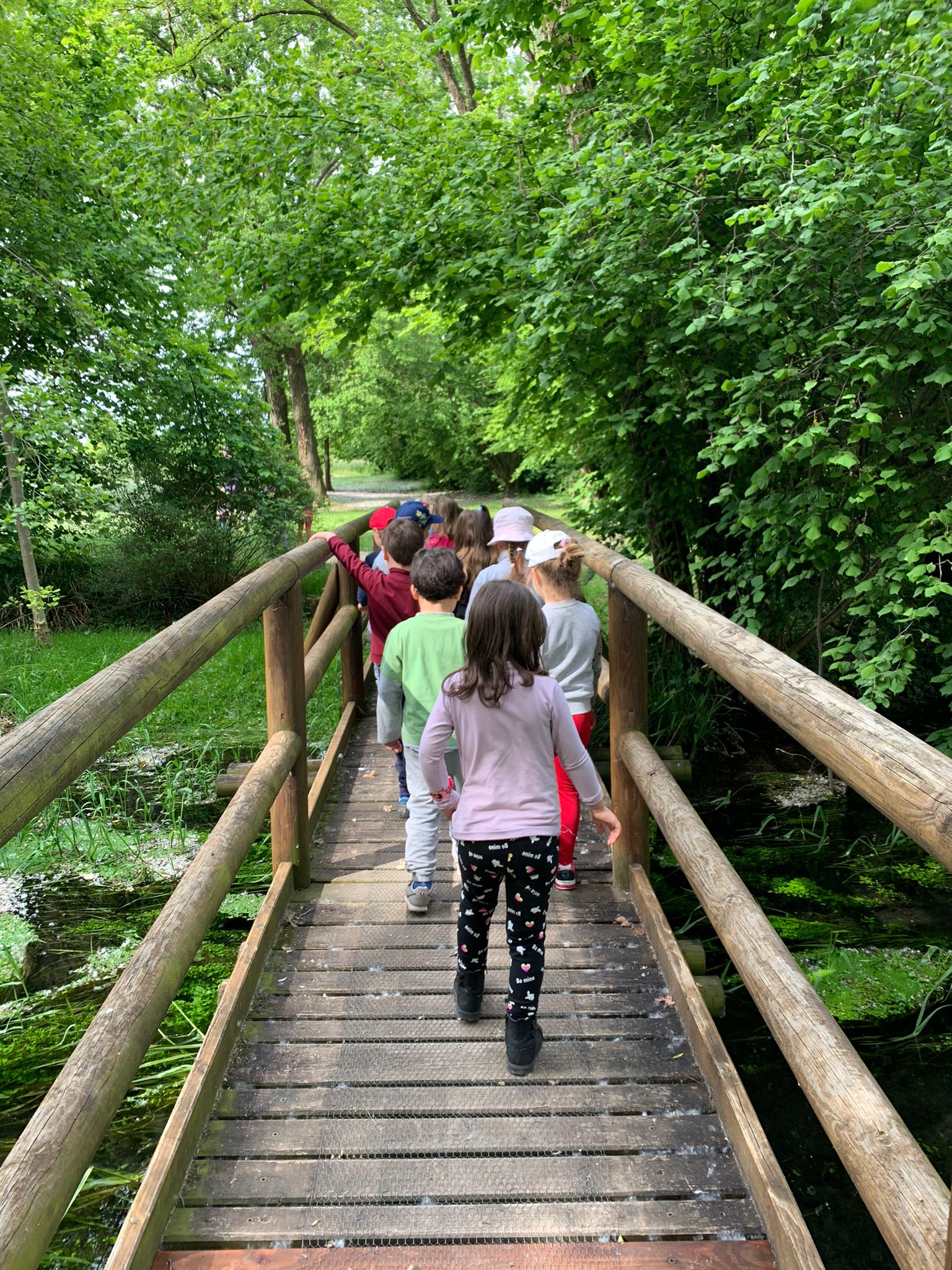 MAGGIO
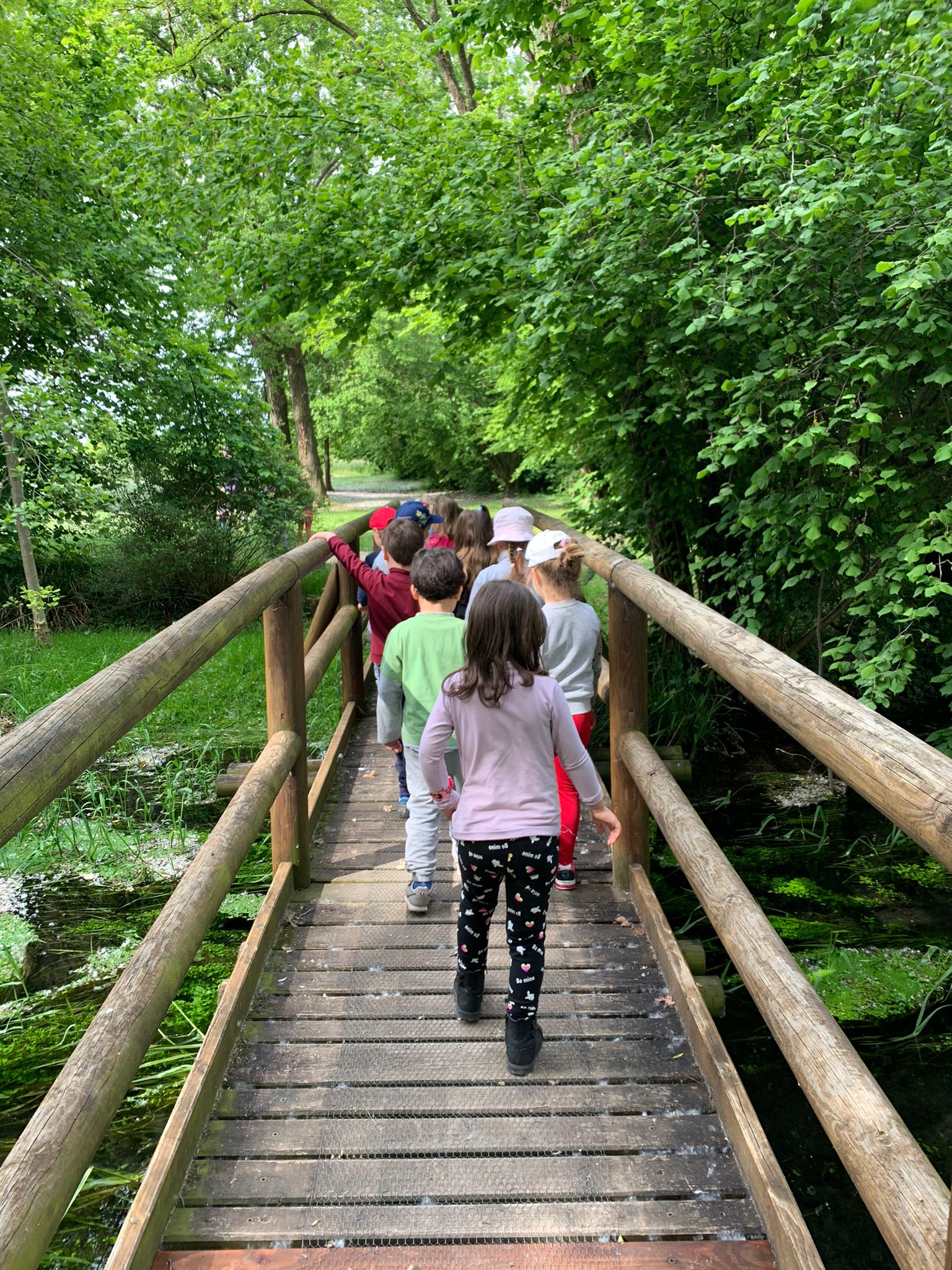 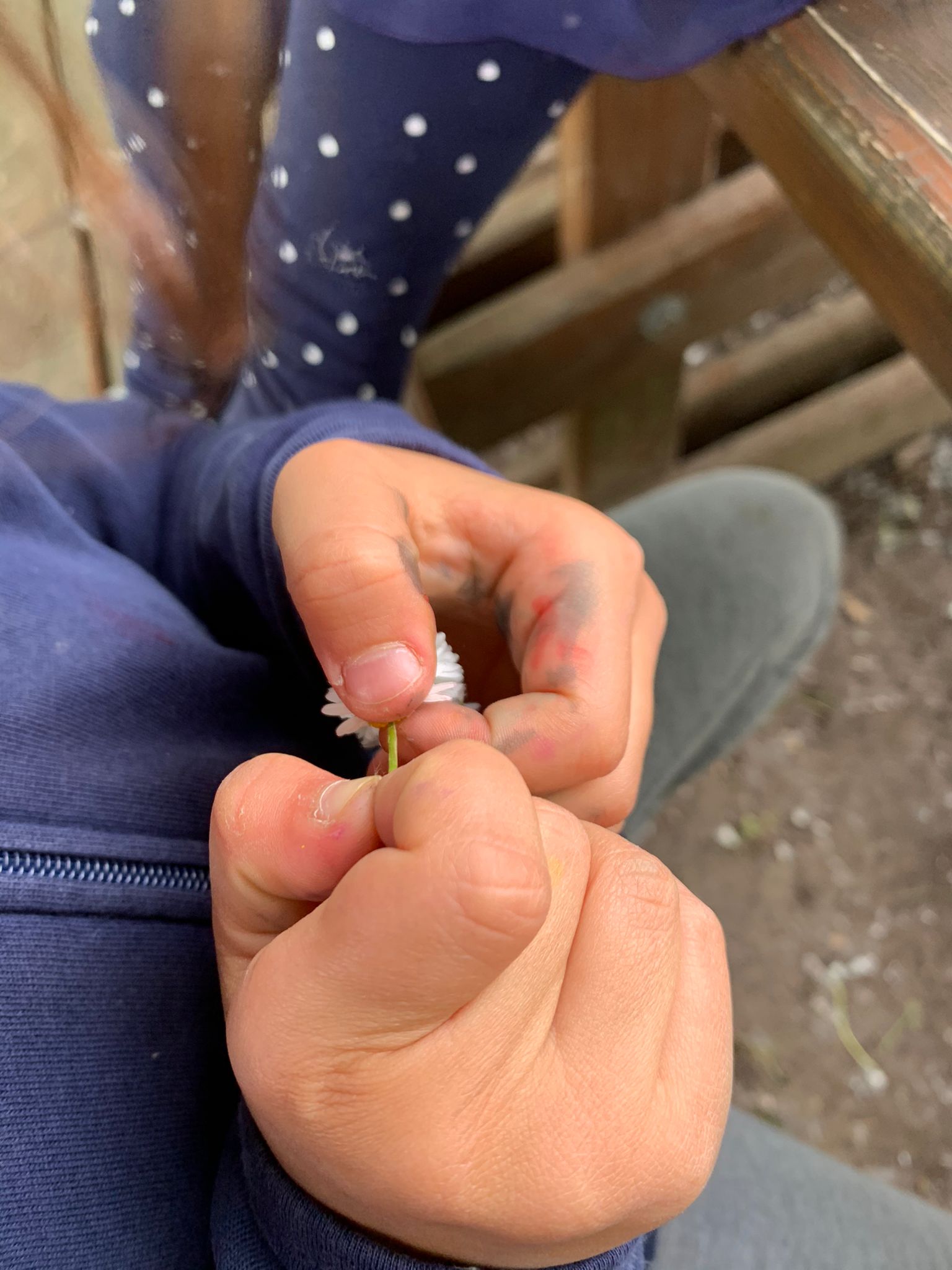 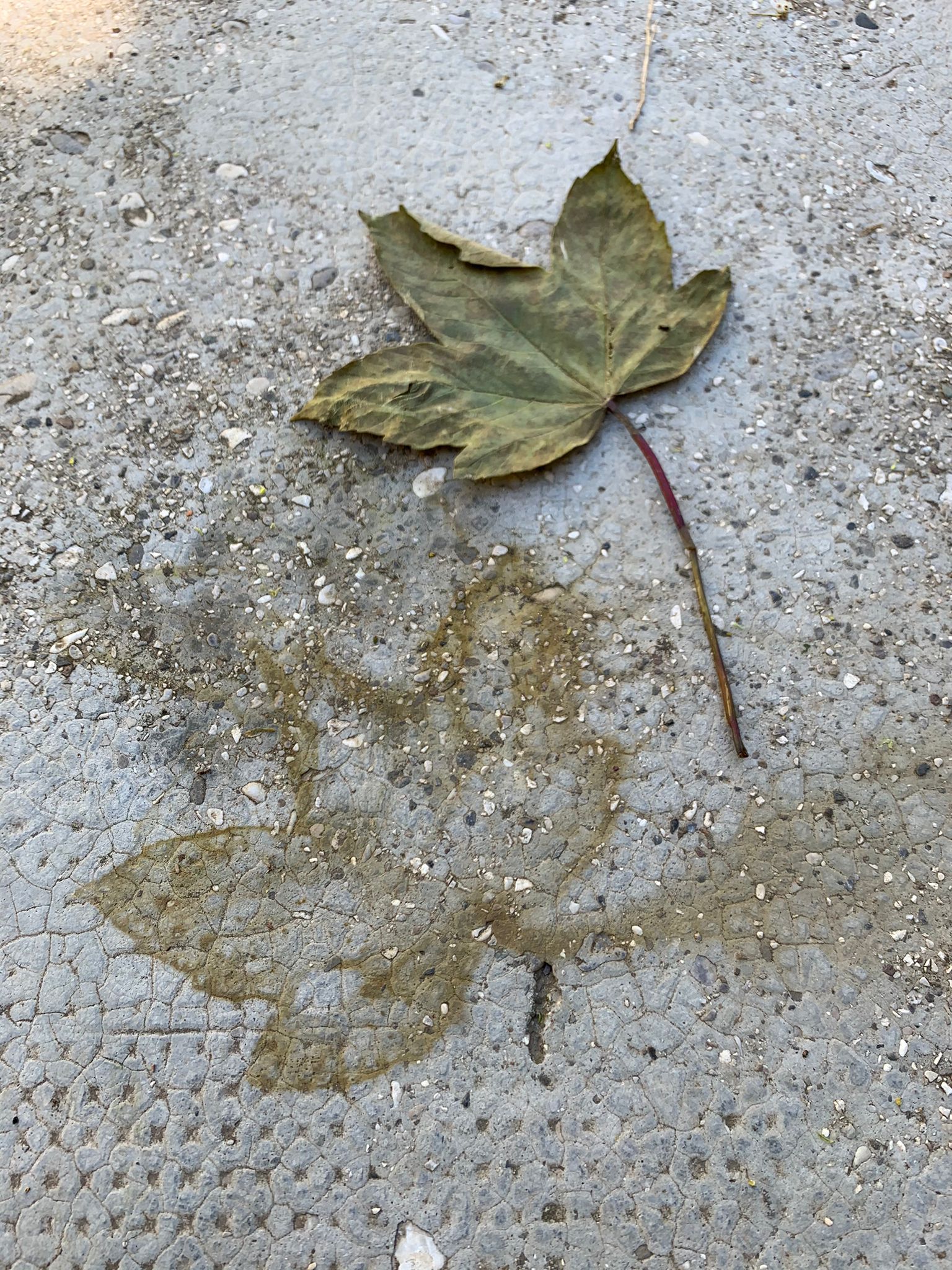 Scopriamo le meraviglie della natura…
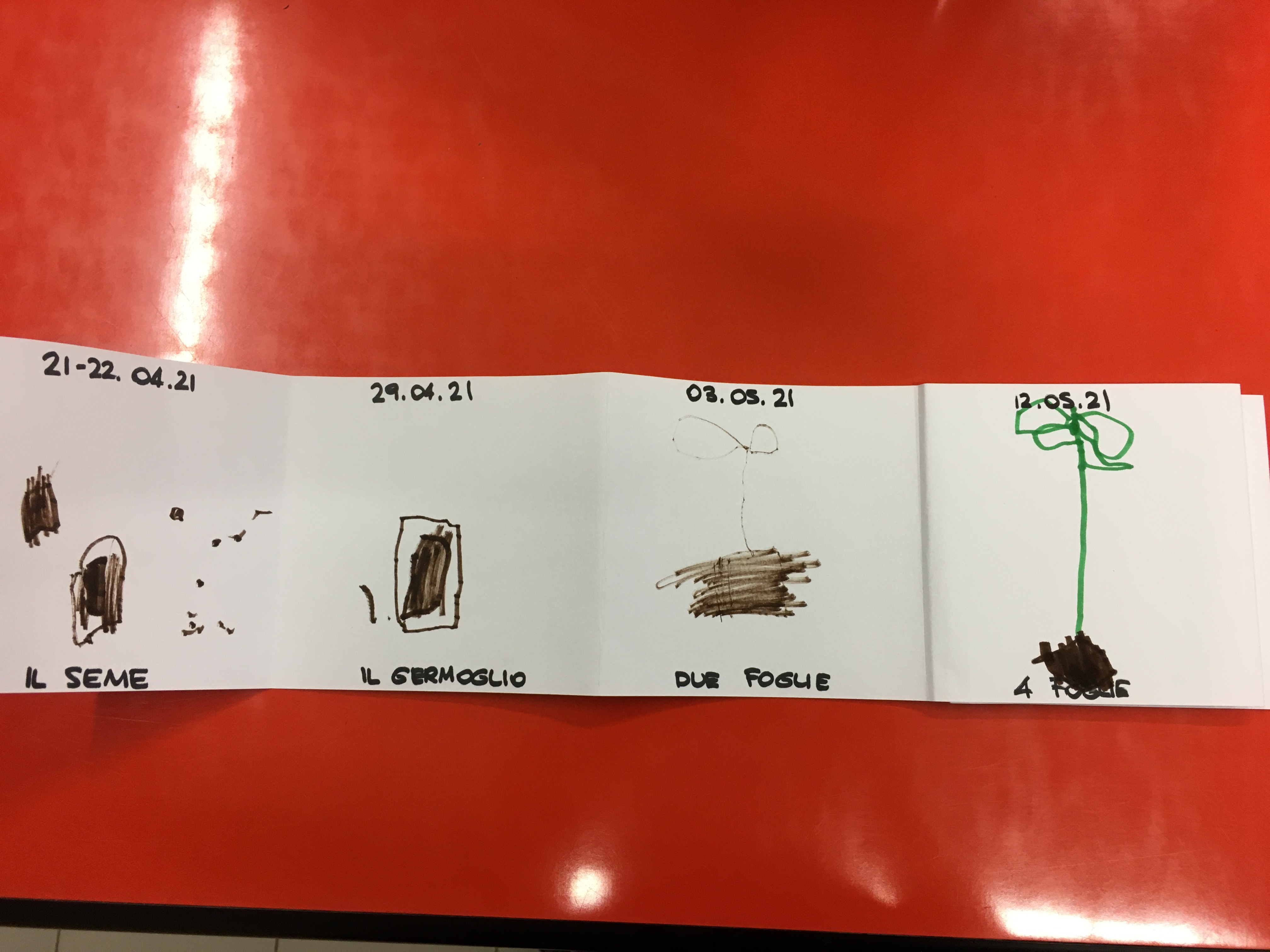 I nostri girasoli sono cresciuti e noi li abbiamo seguiti passo dopo passo…
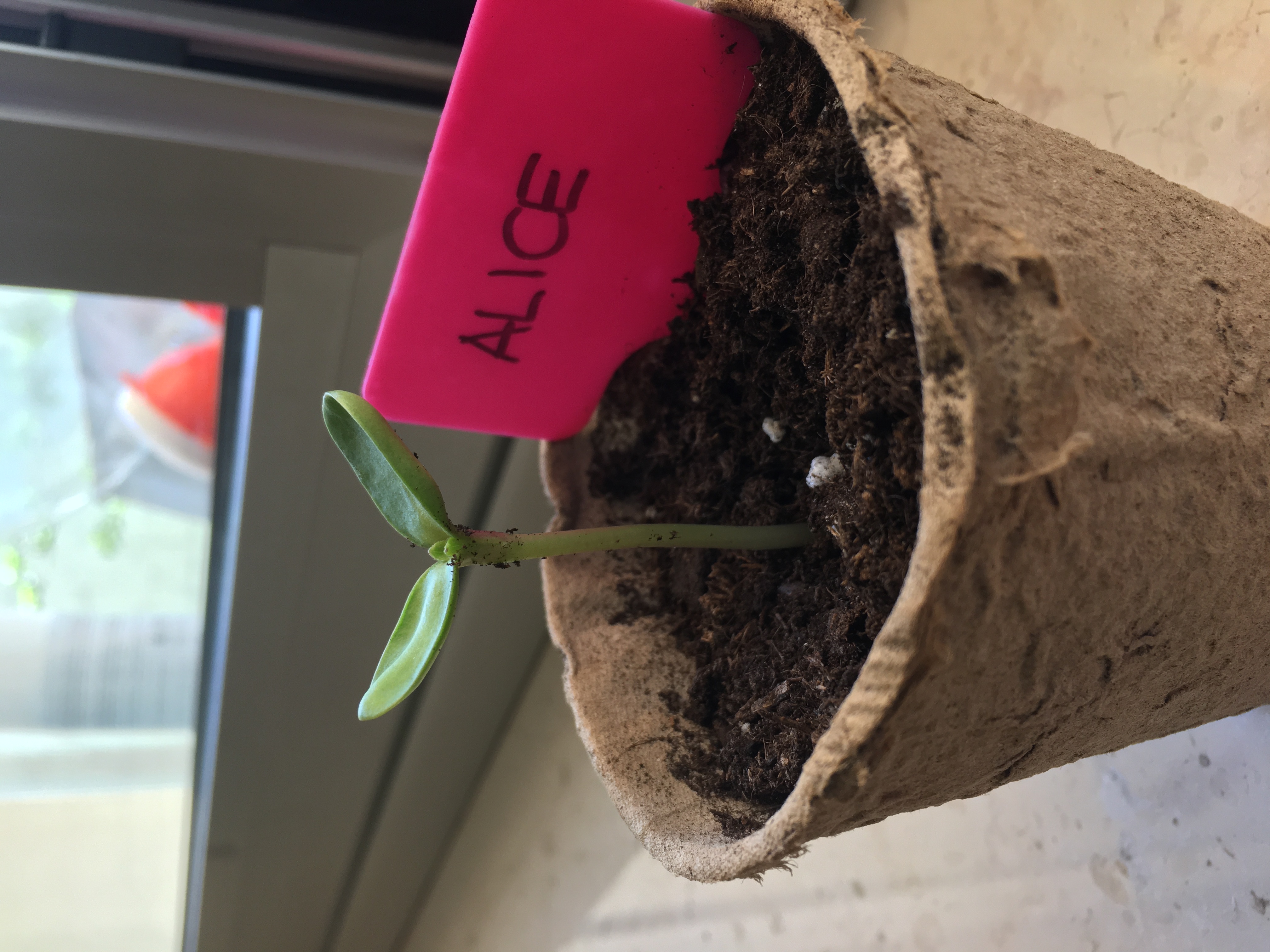 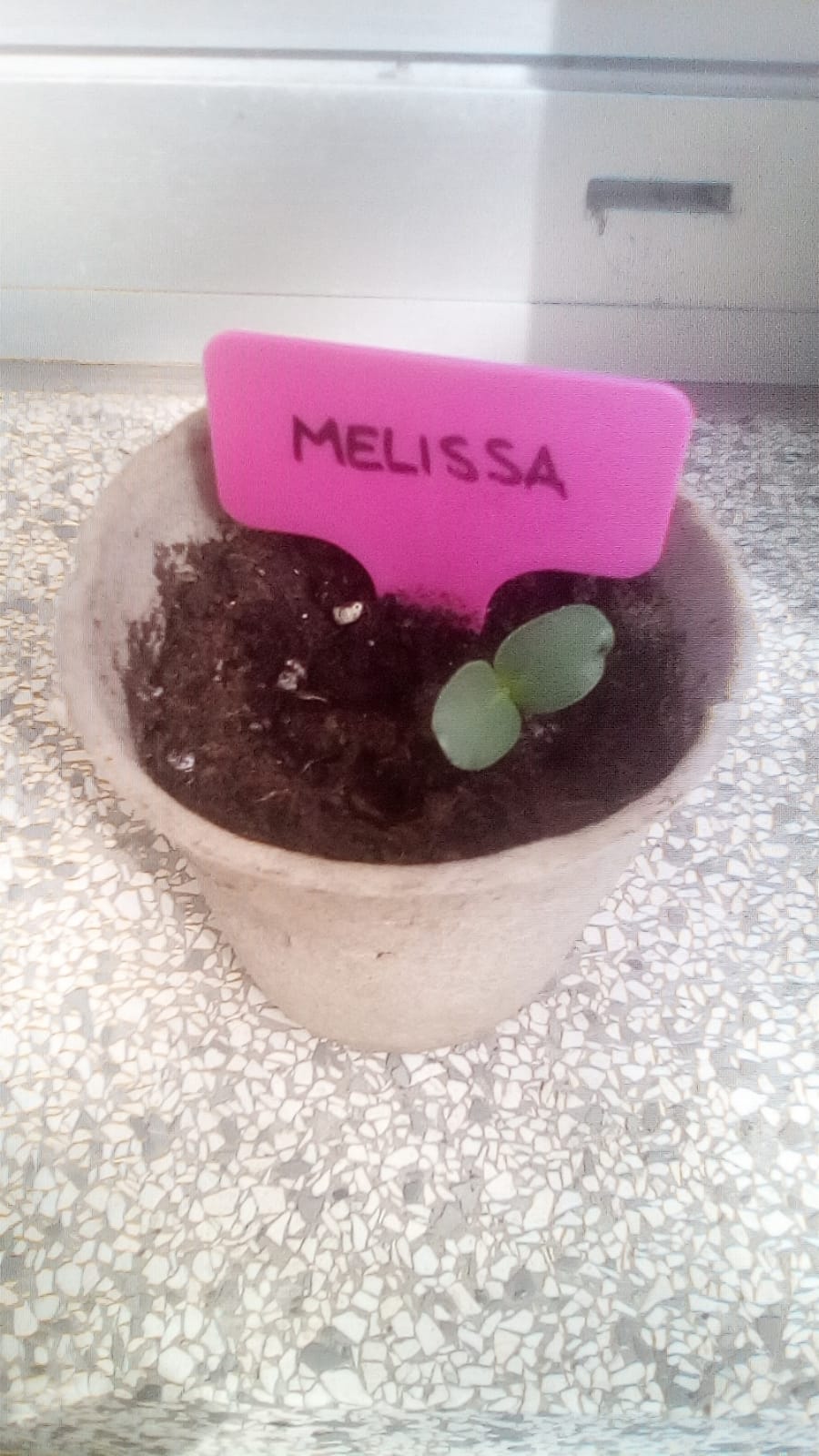 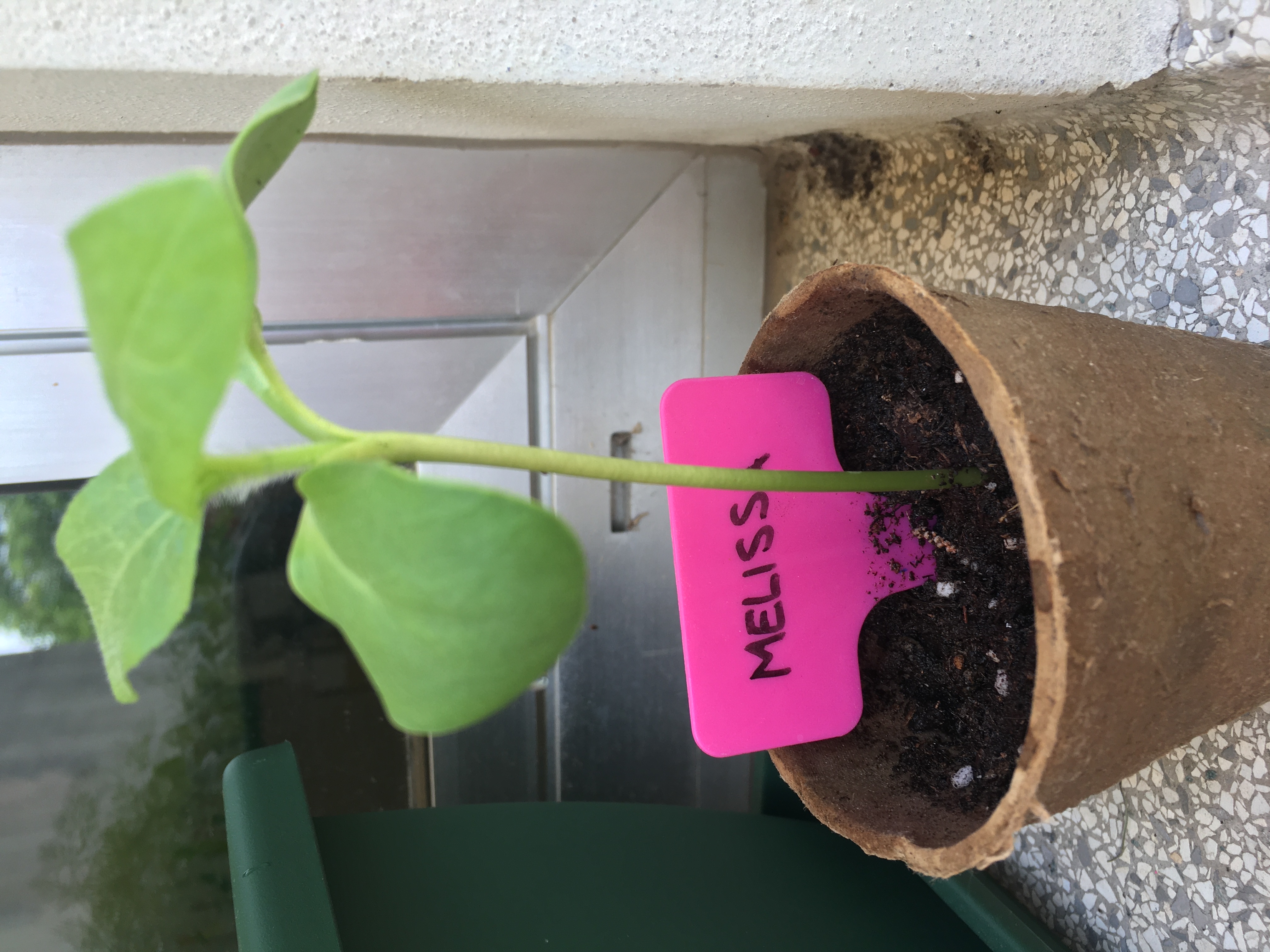 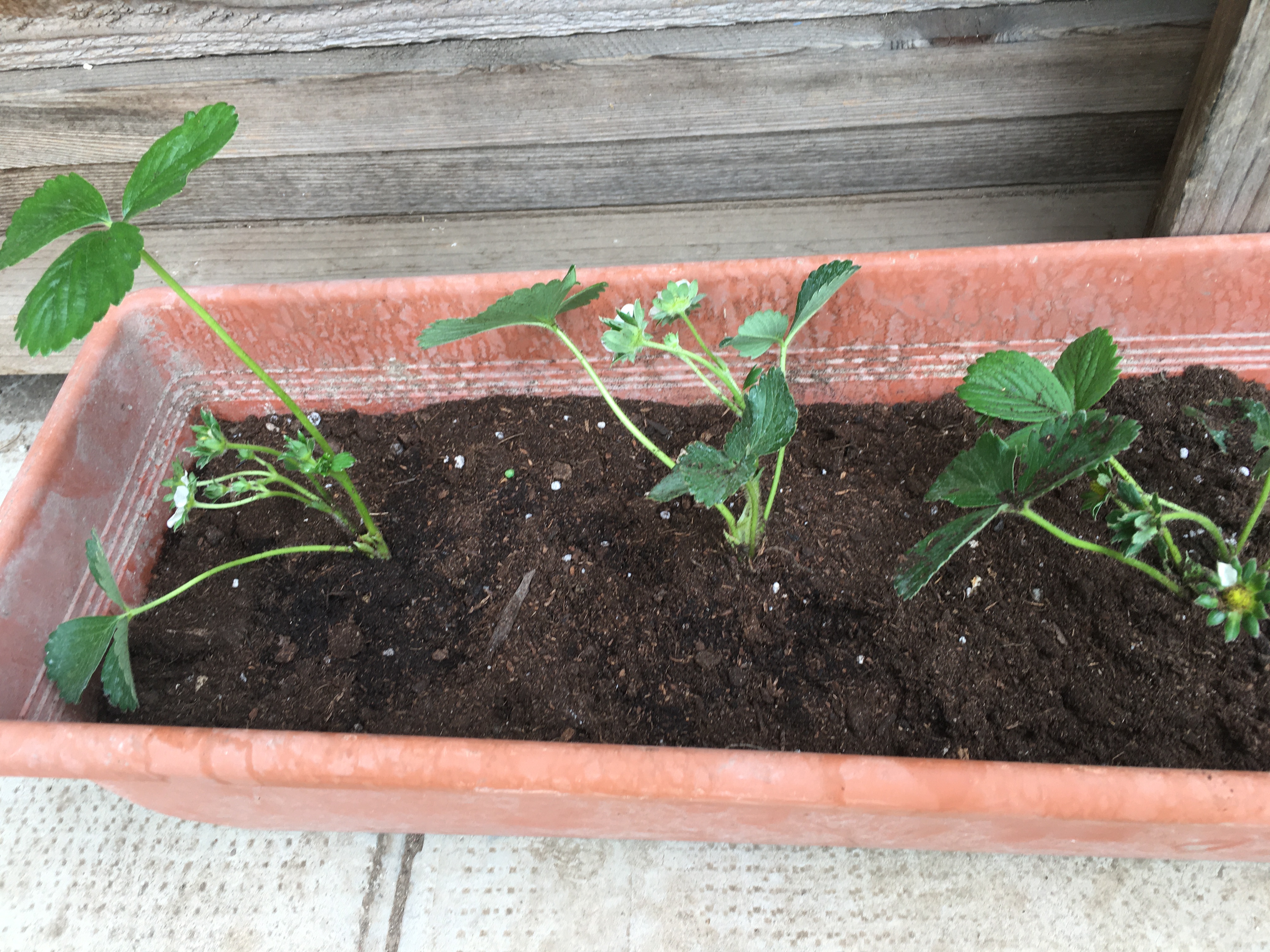 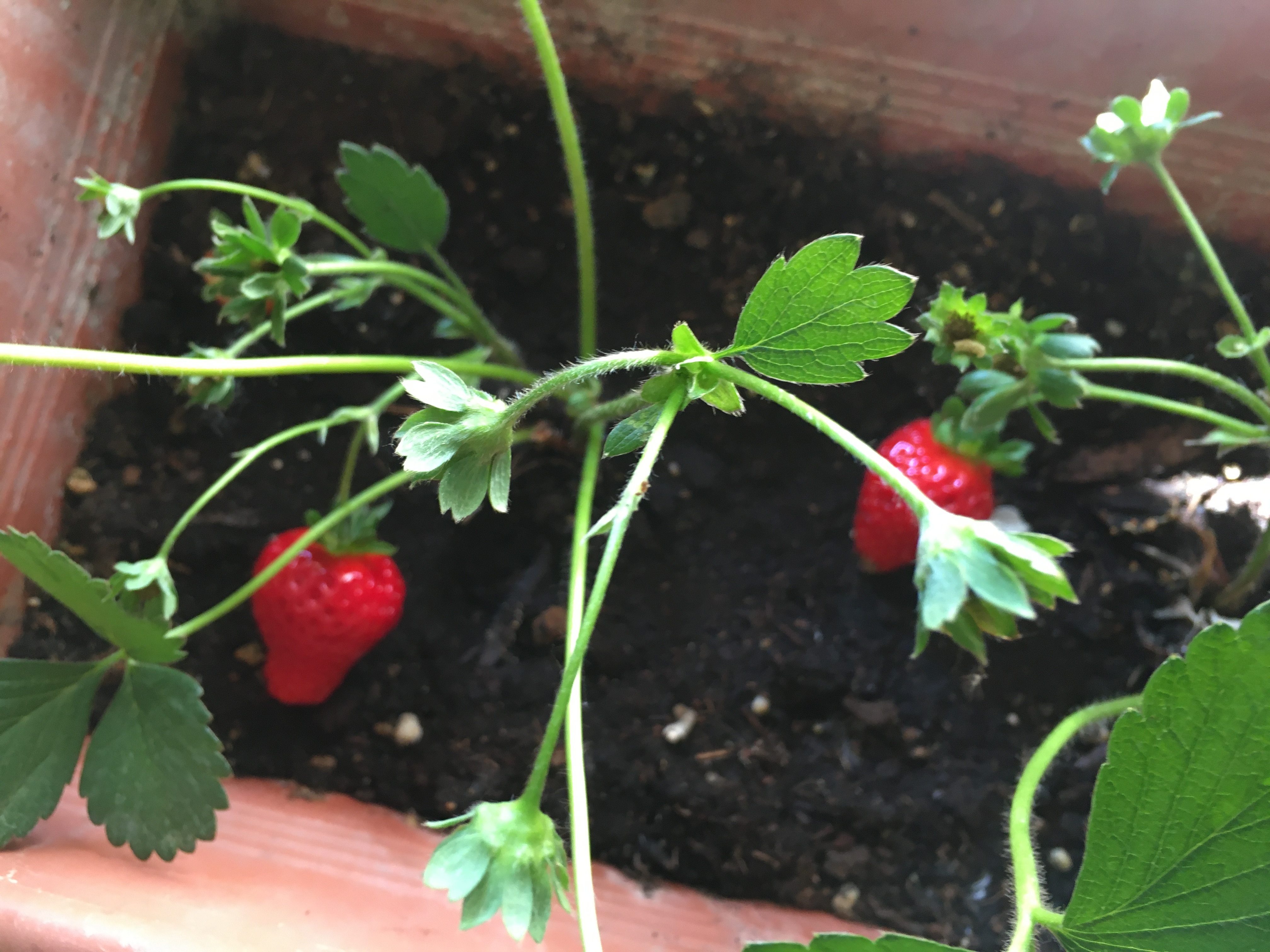 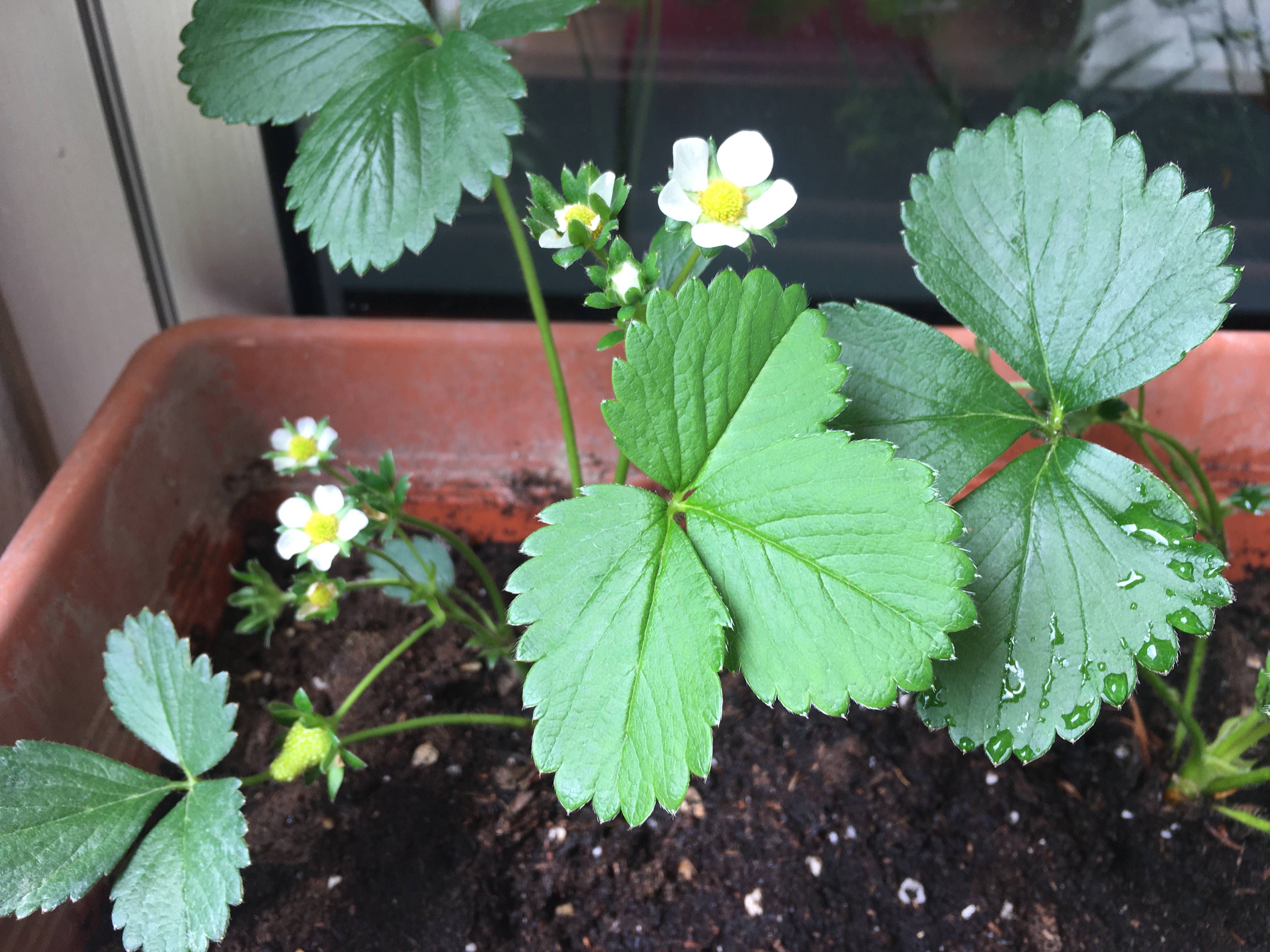 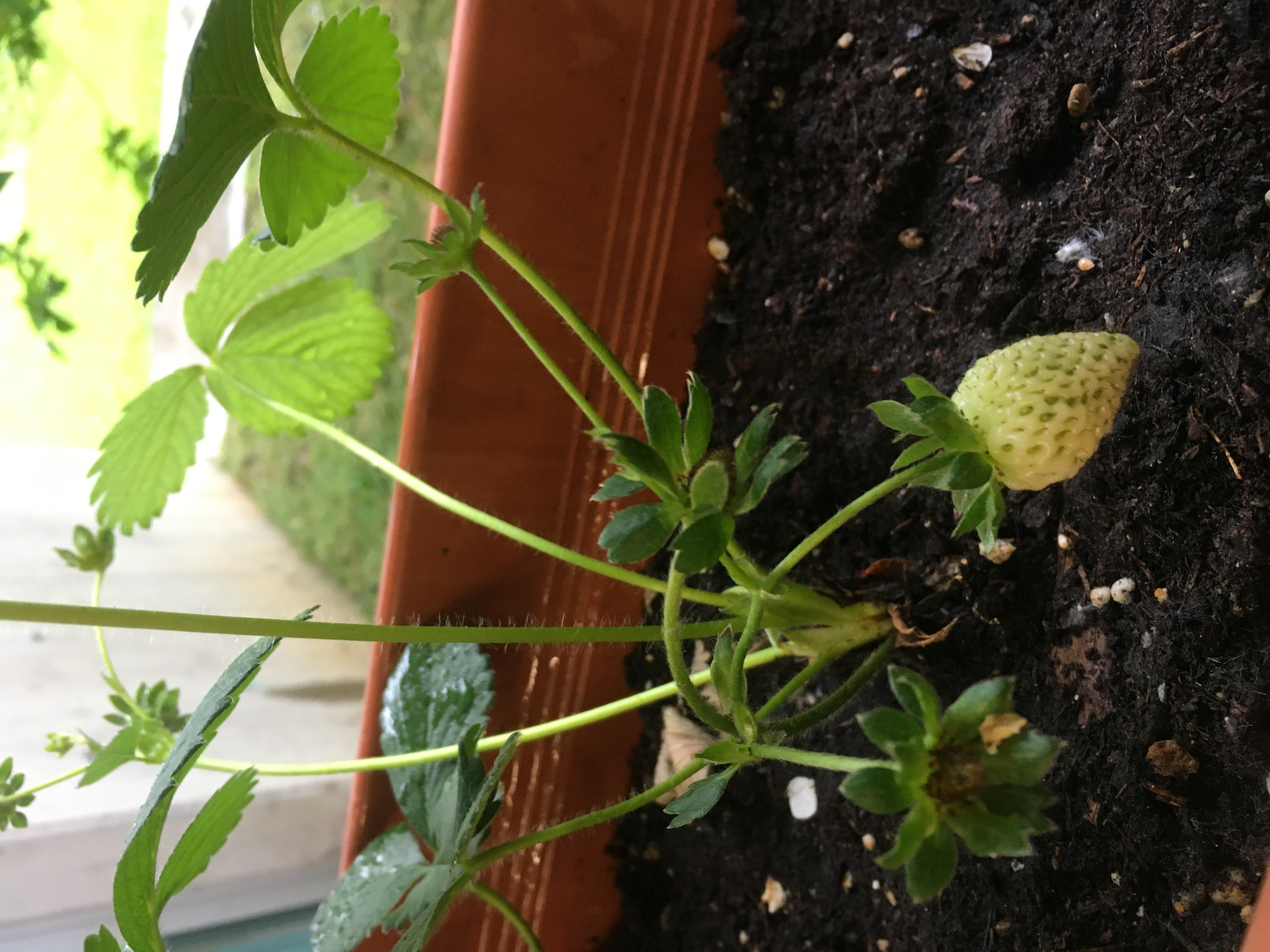 Anche le nostre fragole sono pronte per essere mangiate!
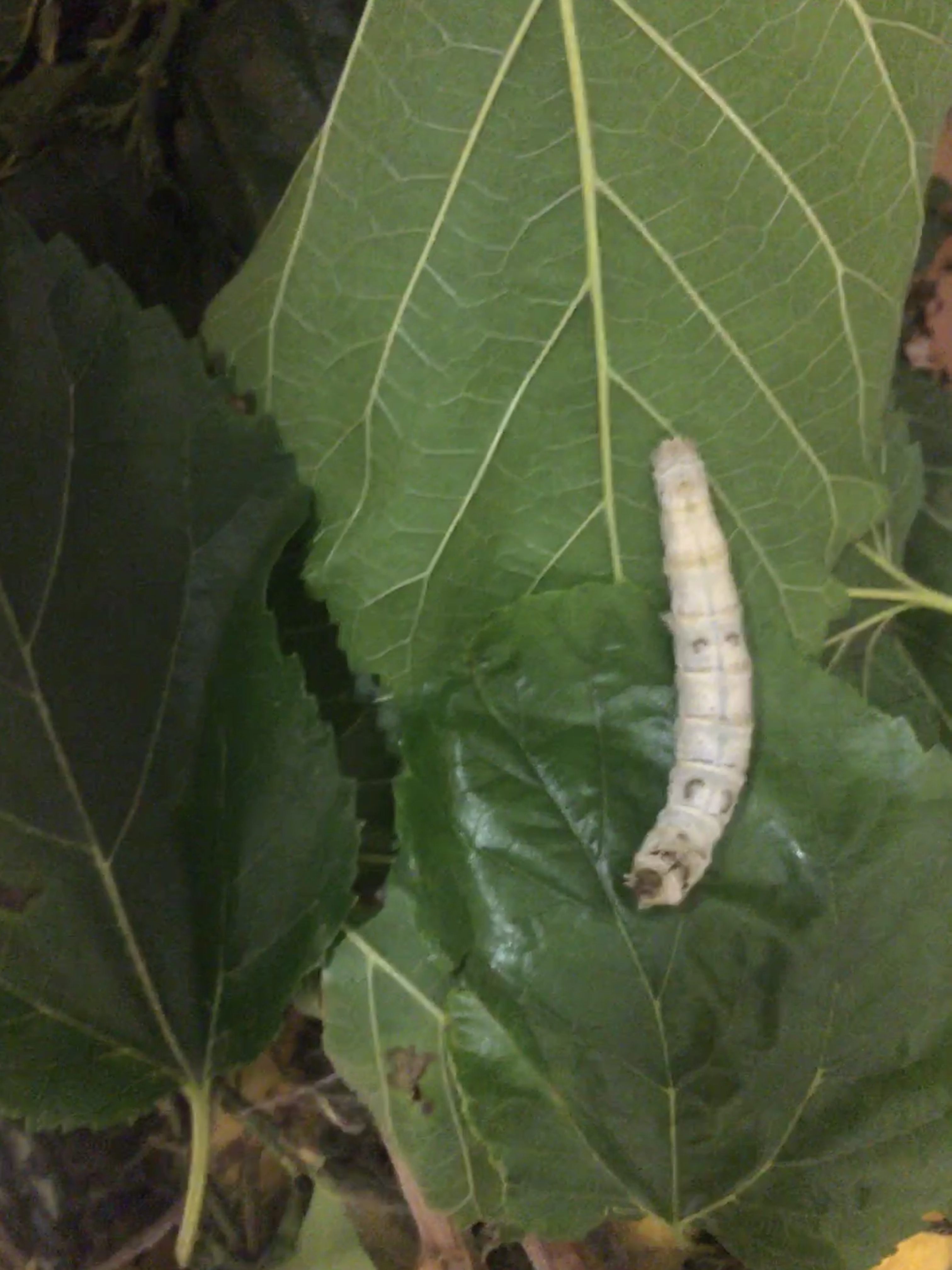 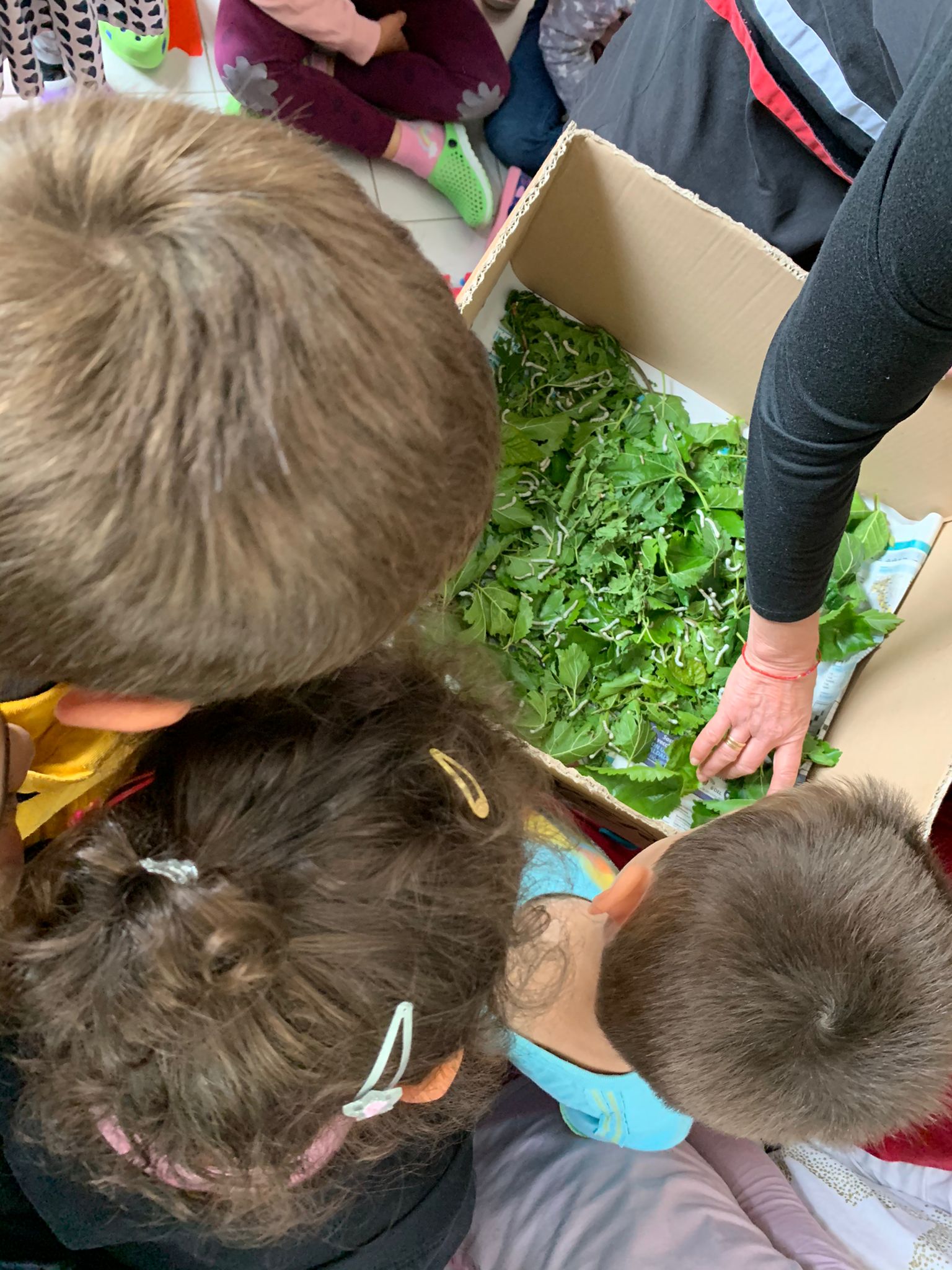 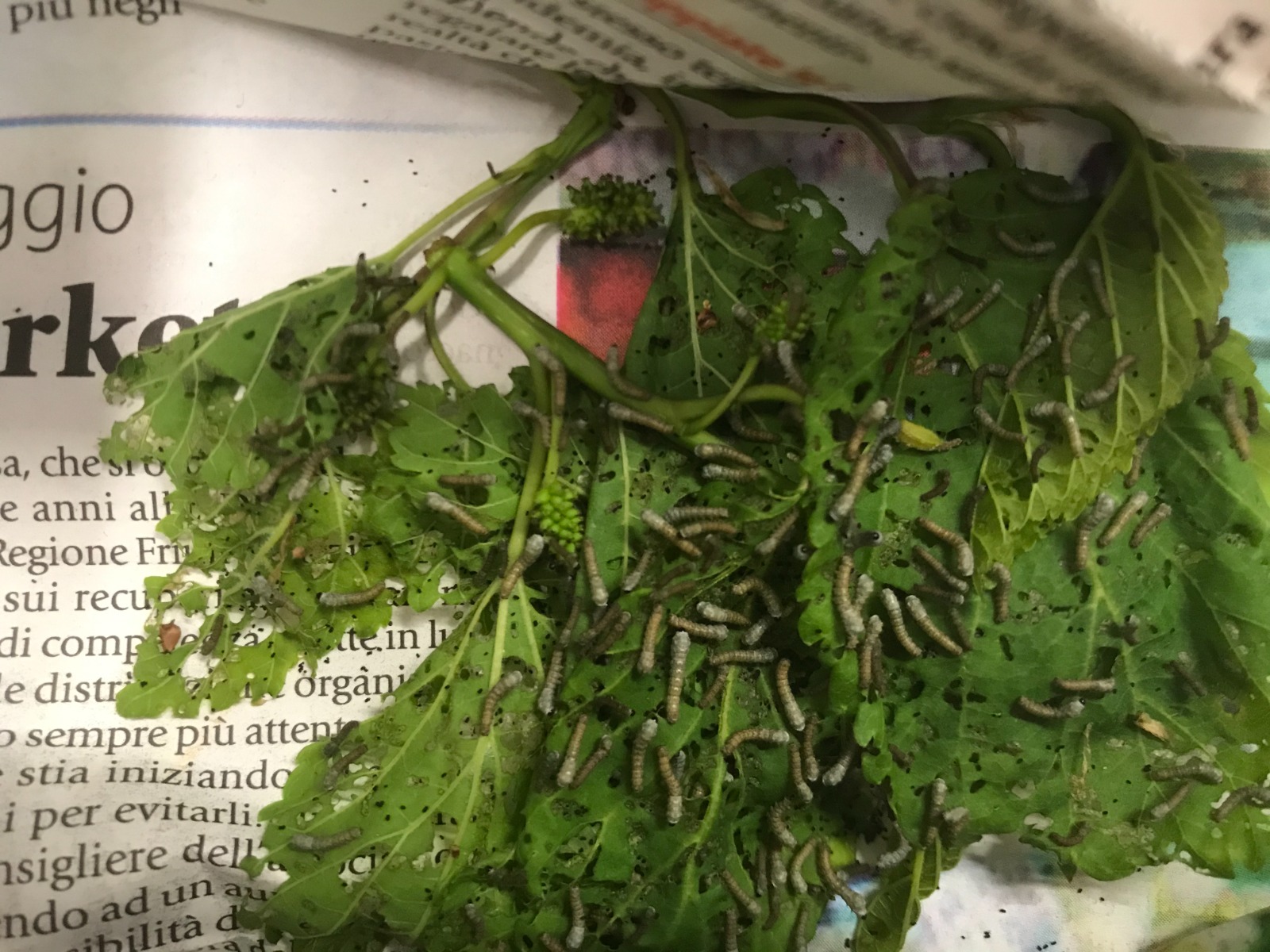 I bachi da seta stanno crescendo…
Siamo andati alla scoperta della scuola…pronti per una nuova avventura!
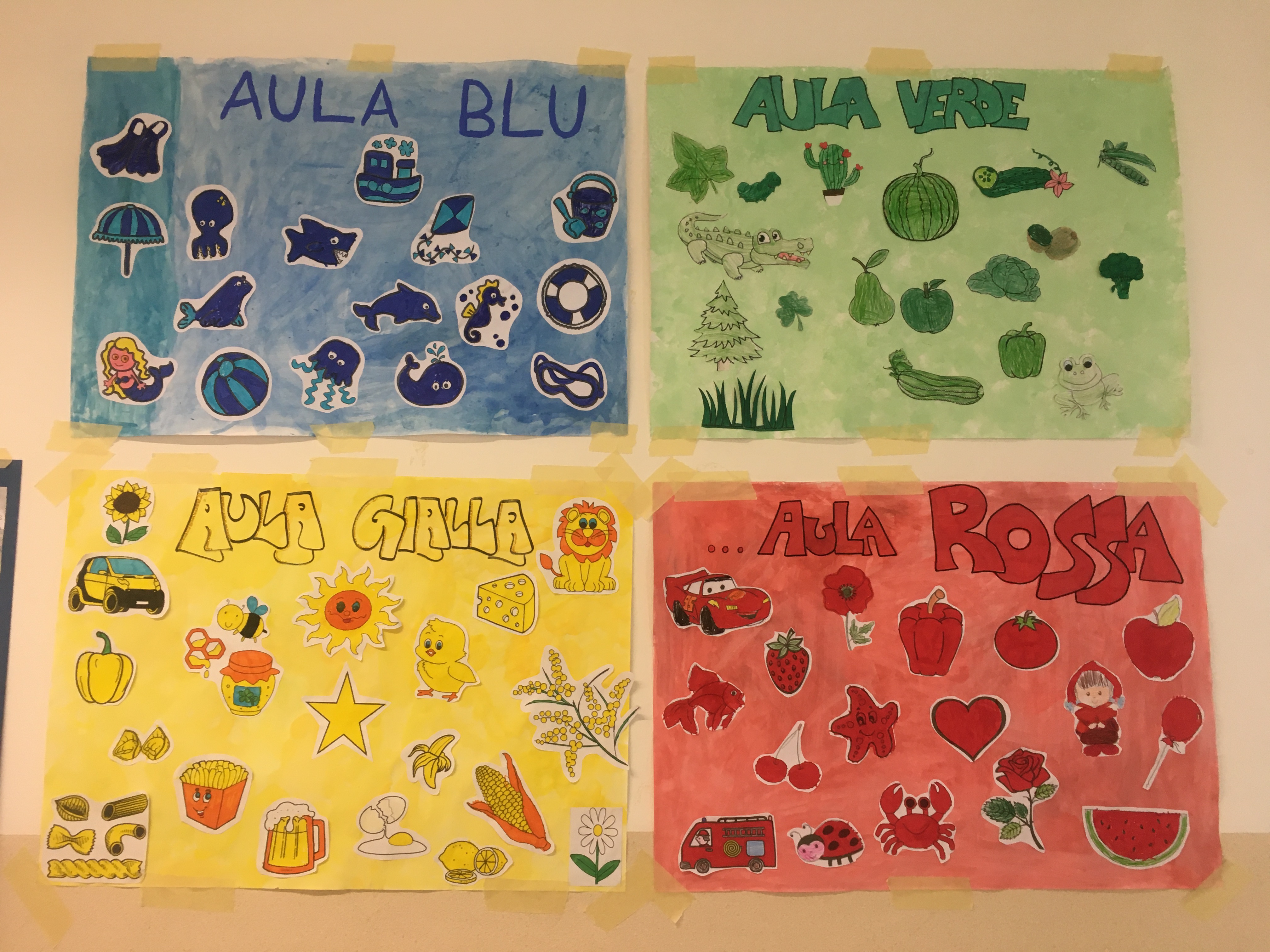 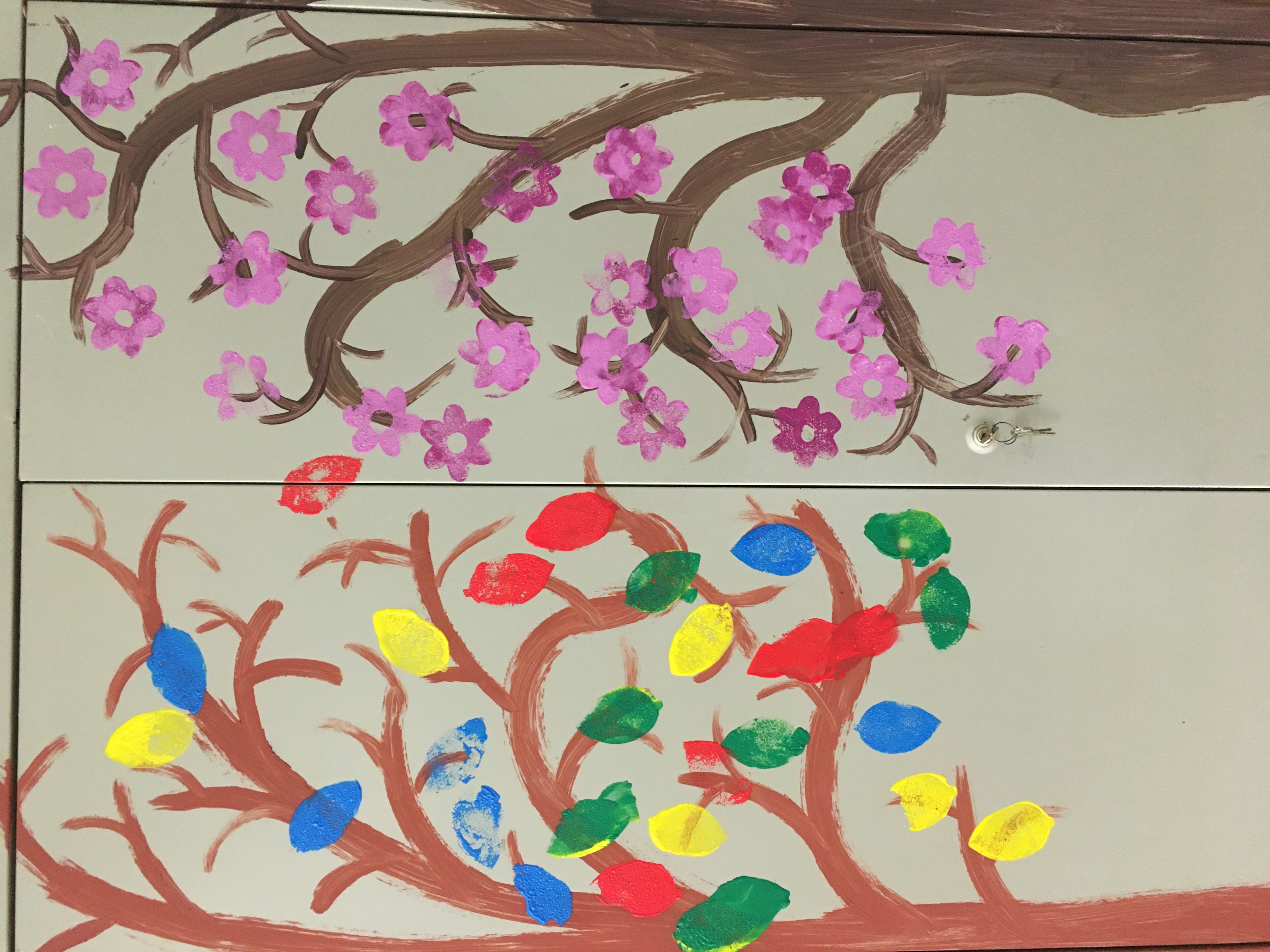 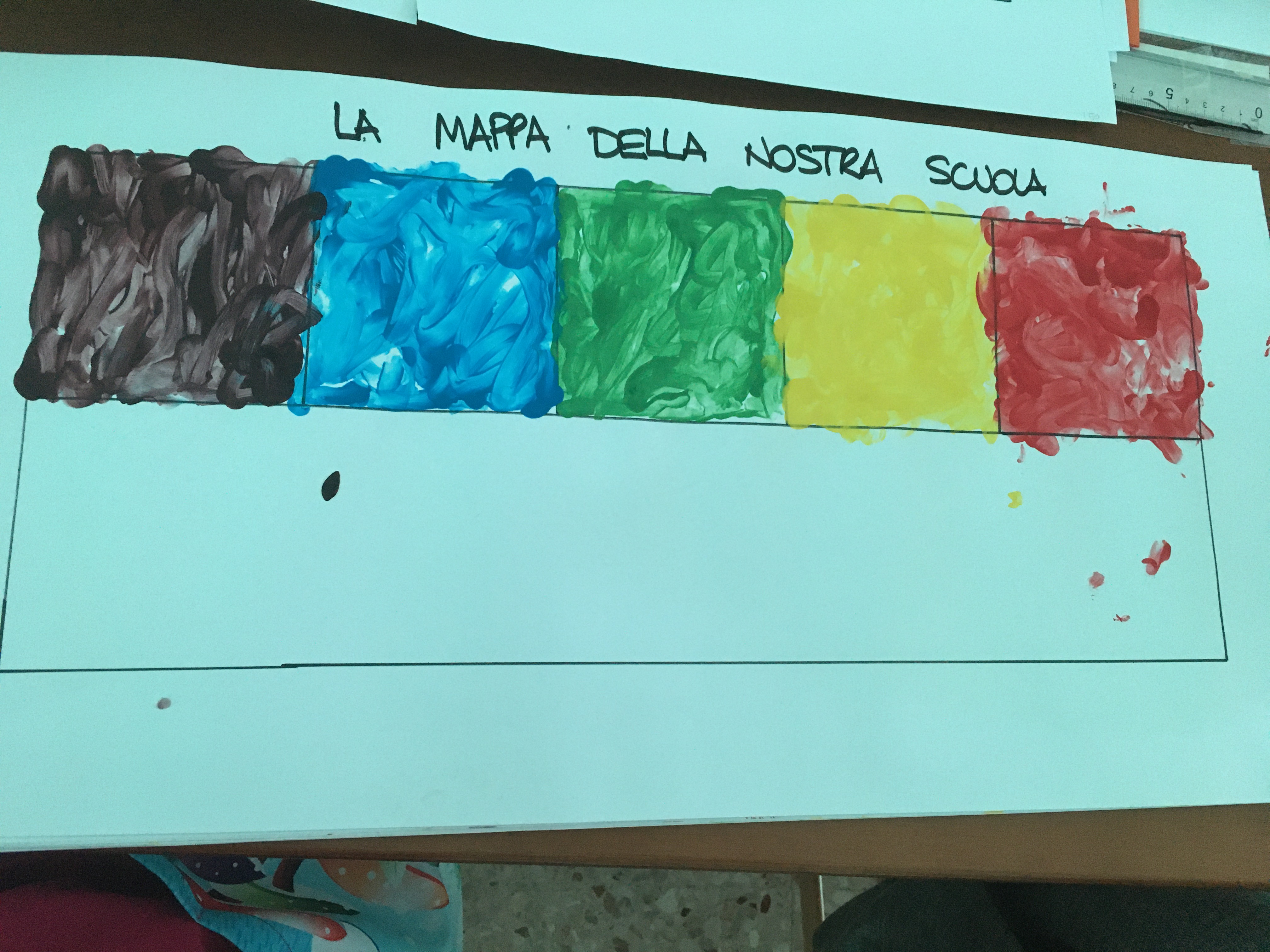